INTRODUCTION TO THE SPIRITUAL LIFE

การแนะนำชีวิตฝ่ายวิญญาณ 

(ITTSL 12)
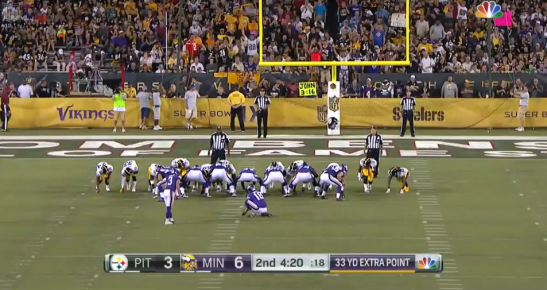 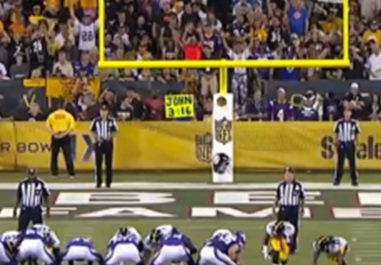 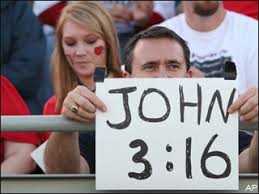 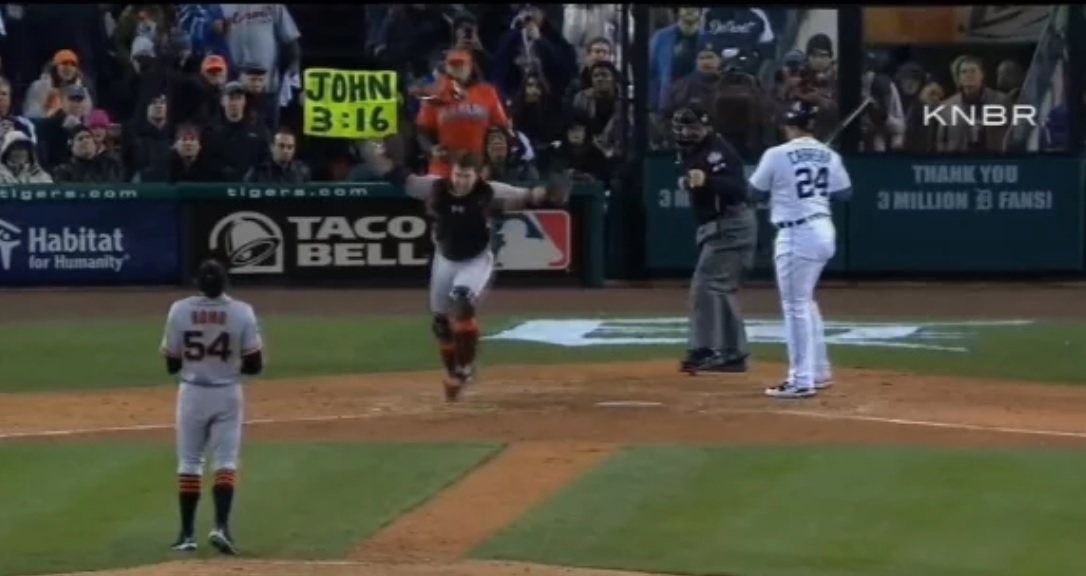 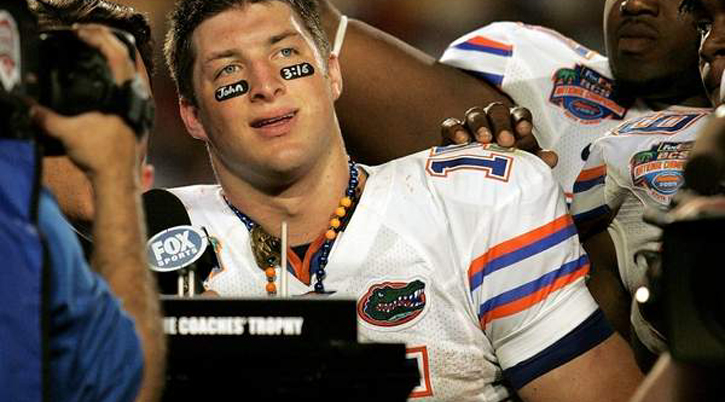 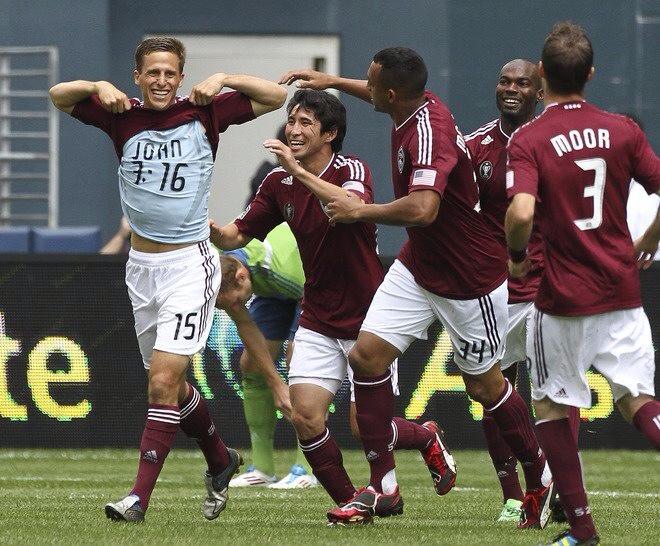 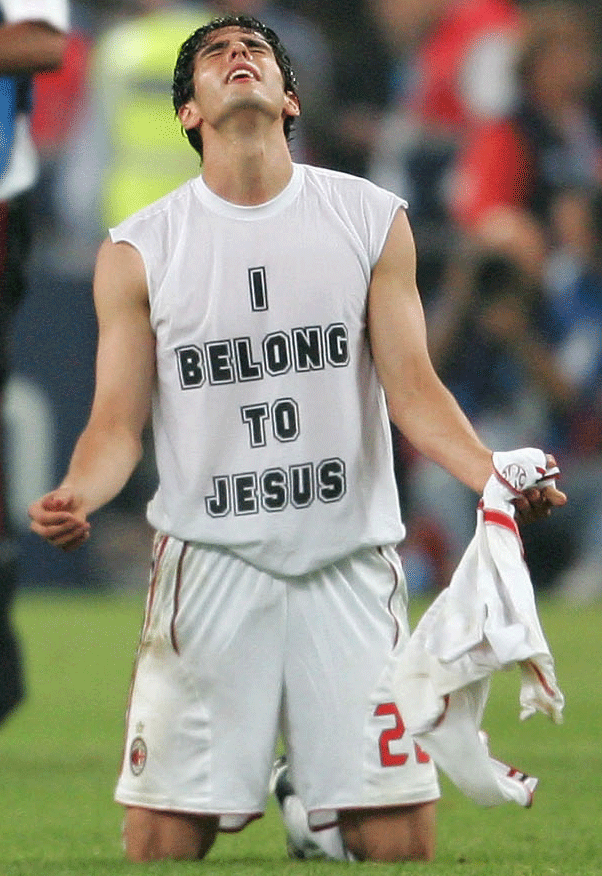 Ricardo Izecson dos Santos Leite, aka Kaka, wants to spread the word of the Lord when he retires from football.

 ‘I would like that a lot,’ the Brazilian said in interview with the Italian edition of GQ. ‘It’s a difficult road – you have to study theology and deepen your study of the Bible.’
ουτως  γαρ  ηγαπησεν  ο  θεος τον κοσμον  ωστε  τον  υιον   μονογενη εδωκεν  ινα  πας ο πιστευων  εις  αυτον μη  αποληται  αλλ  εχη ζωην  αιωνιον For God loved the world in this way:He gave His Son, the uniquely born One,in order that whosoever believed in Himwould never perish, but have eternal life.
ยอห์น 3:16
พระเจ้าทรงรักโลกขนาดนี้ (หรือ อย่างนี้ว่า) พระองค์ทรงประทานบุตรของพระองค์ ผู้บังเกิดอย่างเอกลักษณ์เฉพาะ เพื่อผู้ใดก็ตามที่วางใจเชื่อในพระองค์ จะไม่พนาศแต่มีชีวิตนิรันดร์
“By faith [applied doctrine] Abraham, being tested, offered up Isaac.  And he who had received the promises offered up his
 only-begotten son [μονογενήςn/ mono-genes = uniquely born son],  

” (Heb. 11:17)

“And the sons of Keturah, Abraham's concubine: She bore Zimran, and Jokshan, and Medan, and Midian, and Ishbak, and Shuah.”
(1 Chronicles 1:32, see also Genesis 25:1-6)
ฮีบรู 11:17

 โดยความเชื่อ เมื่ออับราฮัมถูกลองใจ ทดสอบ ก็ได้ถวายอิสอัคเป็นเครื่องบูชา นี่แหละท่านผู้ได้รับพระสัญญาเหล่านั้นก็ได้ถวายบุตรชายคนเดียว ซึ่งบังเกิดอย่างเอกลักษ์เฉพาะ [μονογενής / mono-genes = uniquely born son] ของตน
ยอห์น  1:14  

พระวาทะ [ λογος / Logos / “Word”] ได้ทรงสภาพของเนื้อหนัง และทรงอยู่ท่ามกลางเรา (และเราทั้งหลายได้เห็นสง่าราศีของพระองค์ คือสง่าราศีอันสมกับพระบุตรองค์เดียวที่บังเกิดจากพระบิดา) บริบูรณ์ด้วยพระคุณและความจริง
www.ibdoctrine.org